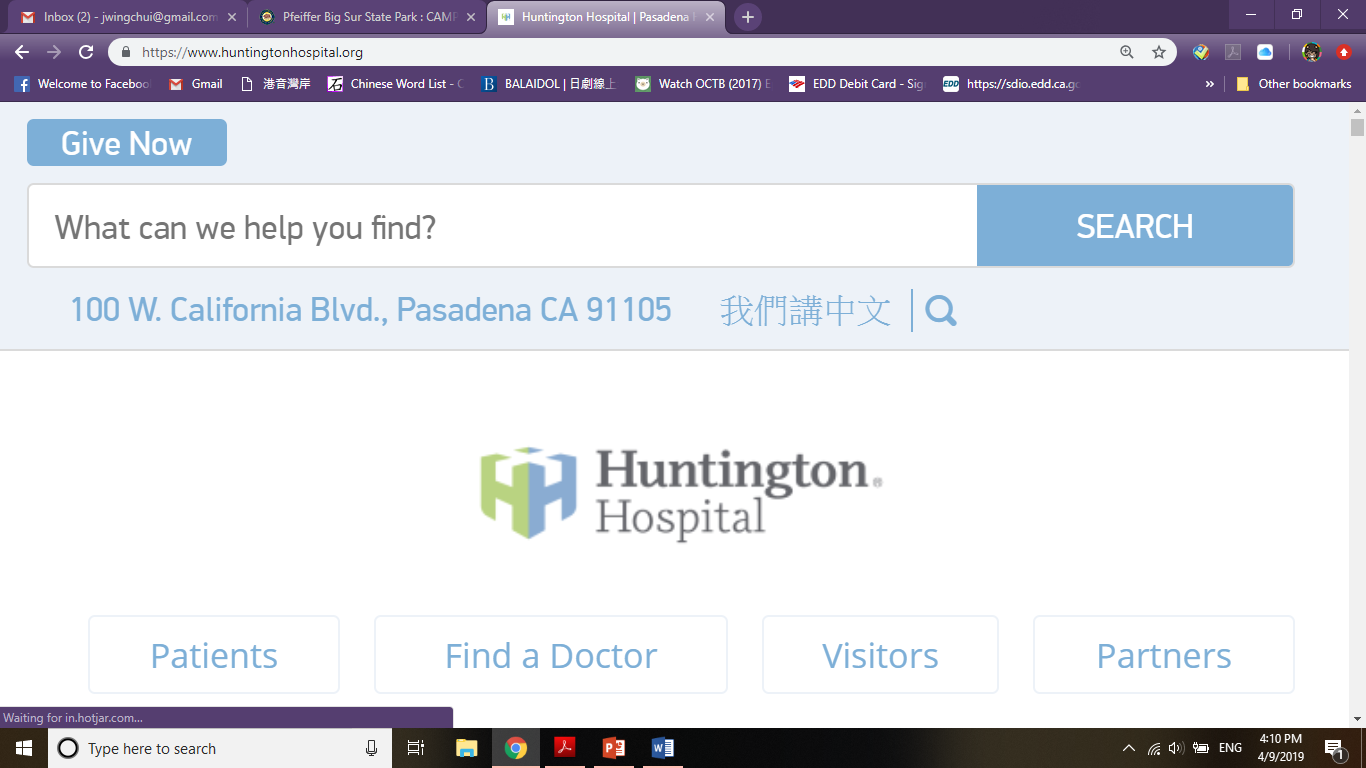 Fall prevention and recovery
W. Julia Masulis, PT, DPT, NCS
Email me if you have any questions: Wingsheung.masulis@huntingtonhospital.com
Objectives
Learn about fall risks
Learn how to prevent these risks
Learn how to fall safely
Learn what to do when a fall has occurred
Learn few exercises and tips
Facts
Falls can be devastating
1 out of 10 falls causes serious injuries such as head injury or hip fractures
Recovery physically and emotionally can be lengthy
Some may never return to living independently
Falls can be deadly
It is the leading cause of fatal injuries in older adults
Each year, at least 25,000 older adults died of falls
Rates of fall-related death is rising over the decades
Why is fall prevention important?
Falls are preventable.
Fall risk factor
A fall risk factor is something that increases a person’s chances of falling
Although risk factors increase with age, aging is not an inevitable cause
There are 3 main factors and they interact with one another
Biological
Behavioral
Environmental
1st factor: Biological
Muscle weakness or balance problems 
Medication side effects and/or drug interactions 
Polypharmacy = >5 medications	
Chronic health conditions 
Examples: arthritis, stroke, diabetes, Parkinson’s Disease, dementia
Vision changes and vision loss 
Loss of sensation in feet
Peripheral neuropathy
2nd factor: Behavioral
Alcohol use
Risky behaviors 
standing on a chair in place of a step stool 
Multi-tasking
Inactivity
Stay Active!
Strength training
Flexibility training
Balance training
Tai Chi, yoga
Aerobic training
Endurance! Also good for the lungs and heart
Aquatic classes


Cognition training
Train your brain for reaction time, problem solving skills
If all fails, at least stick with a 10-minute walking program daily.
Look for exercise class offered in gym, local senior centers
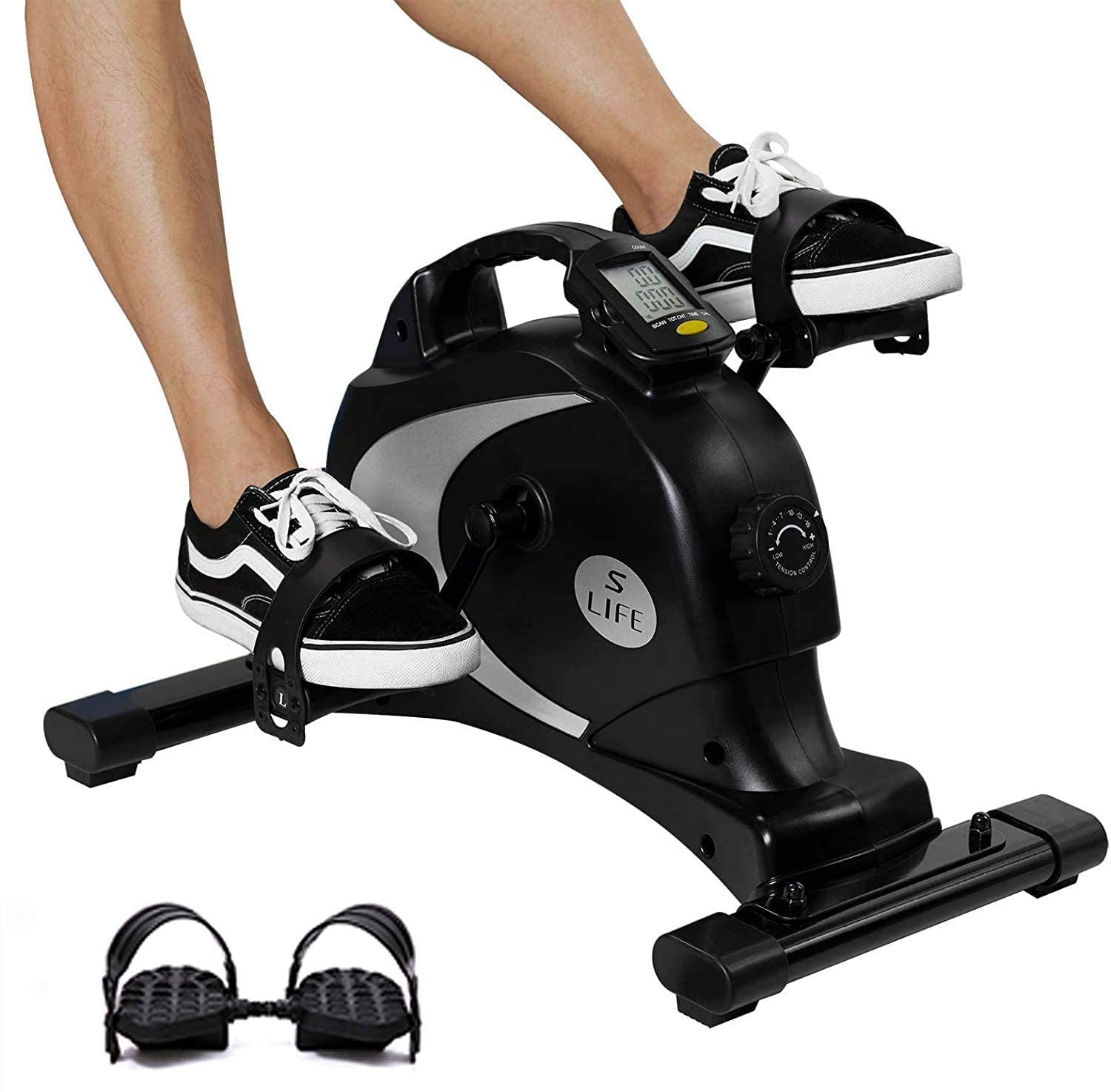 Let’s do an activity – Timed Up and Go Test
Start: sit back in chair w/ armrests
May use assistive devices, armrests
Time how long it takes to
Stand from chair
Walk 10 feet forward 
Turn around to sit back in chair
Score ≥13.5 seconds means higher risk of fall for community-dwelling adults
[Speaker Notes: Shumway-cook et al. 2000]
Proper sit to stand technique
Scoot buttocks to front half of chair
Place feet apart and behind knees
Lean head and body forward
Shoulders over knees 
Push yourself to stand by straightening your legs and back
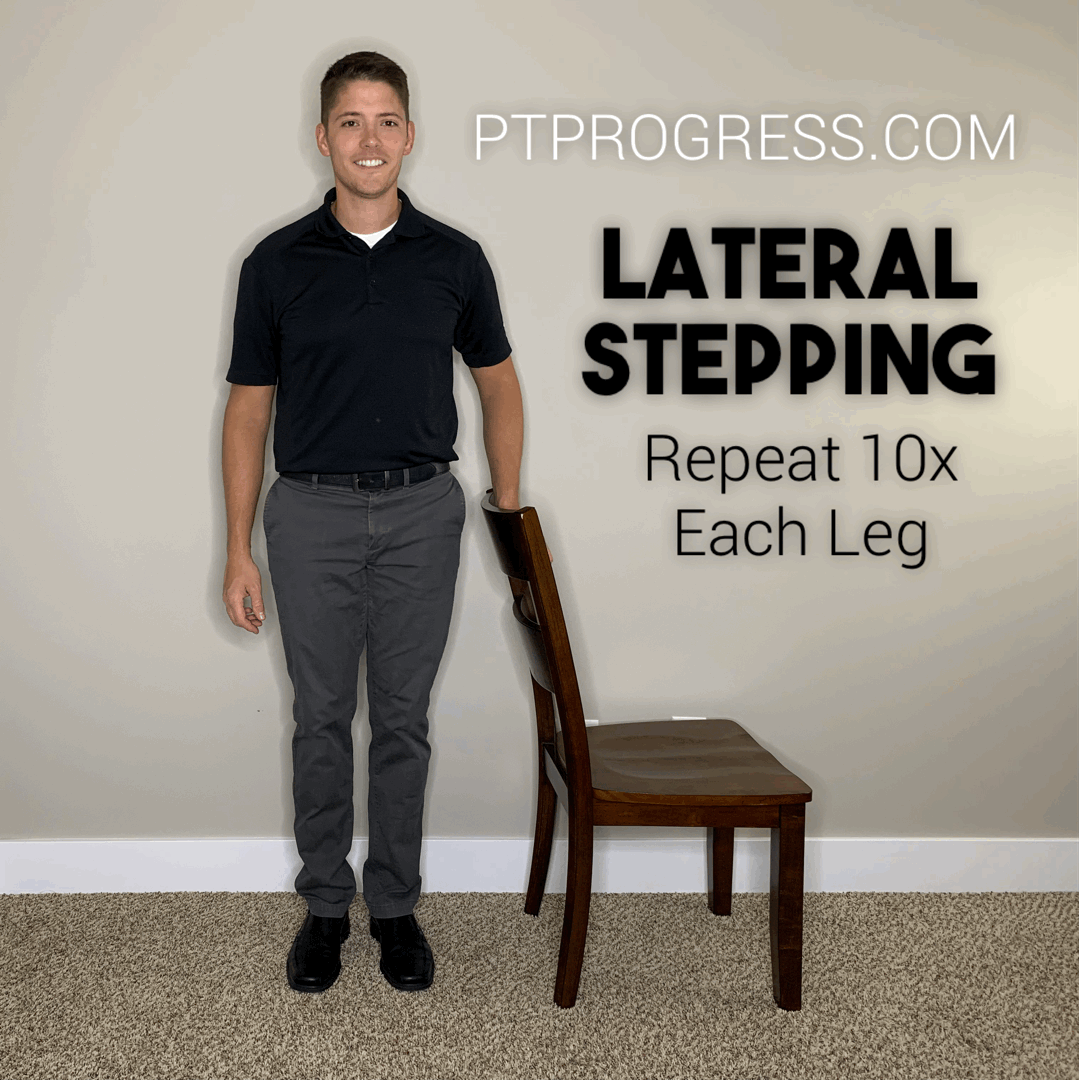 Highly recommended exercises
With hands supported on back of chair or counter:
Mini squats or sit to stand
3-way hip kicks
Kick leg forward, side, back
Mini forward lunge
Side step
Balance with narrow stance
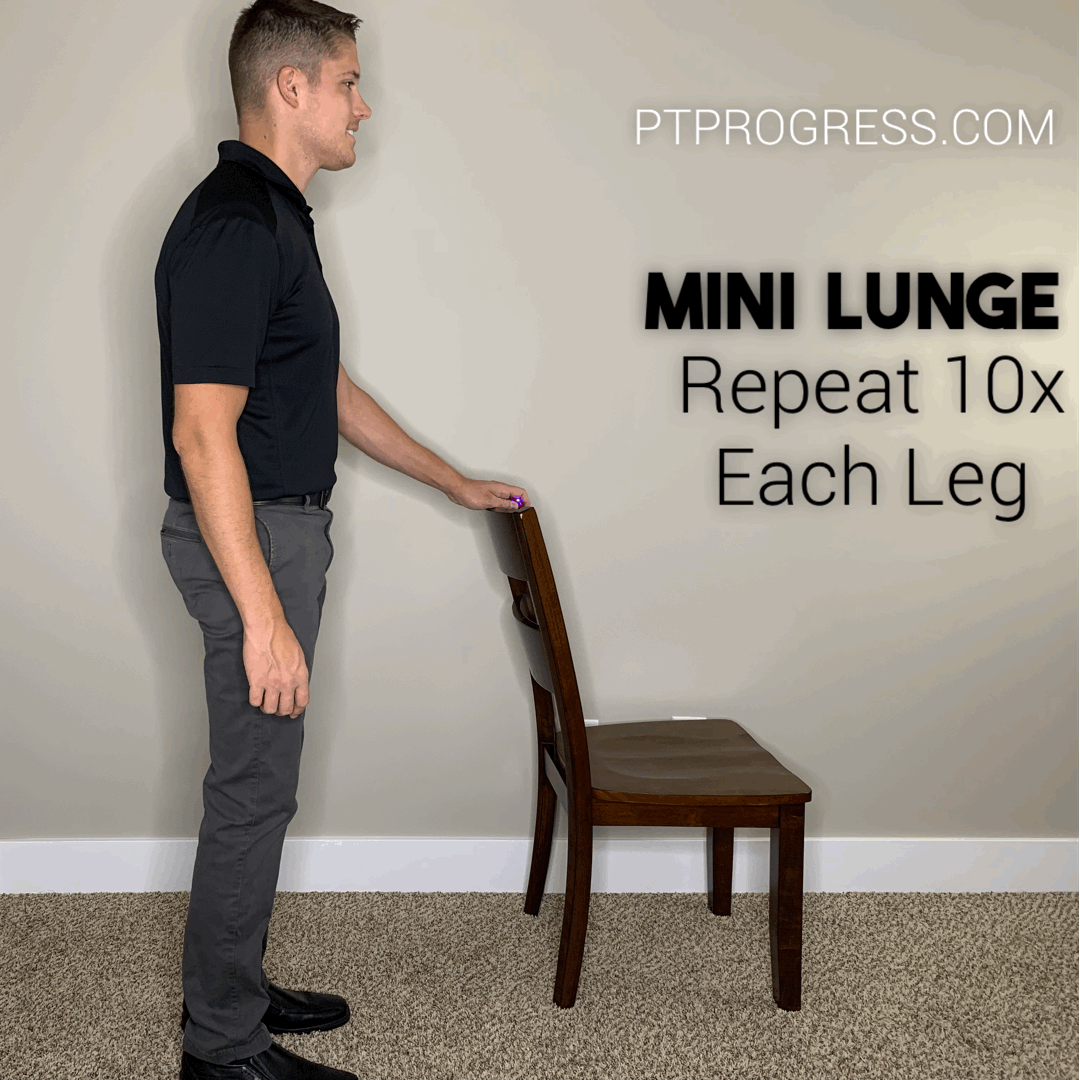 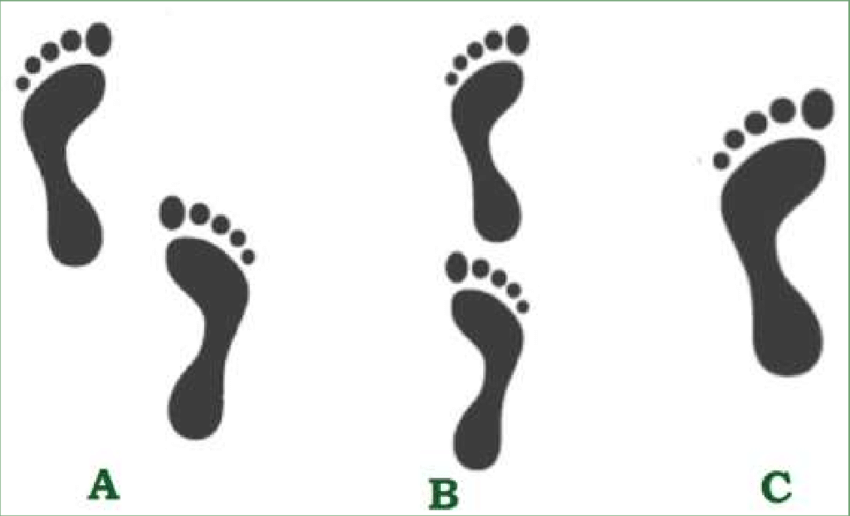 [Speaker Notes: https://www.ptprogress.com/balance-exercises-for-seniors/]
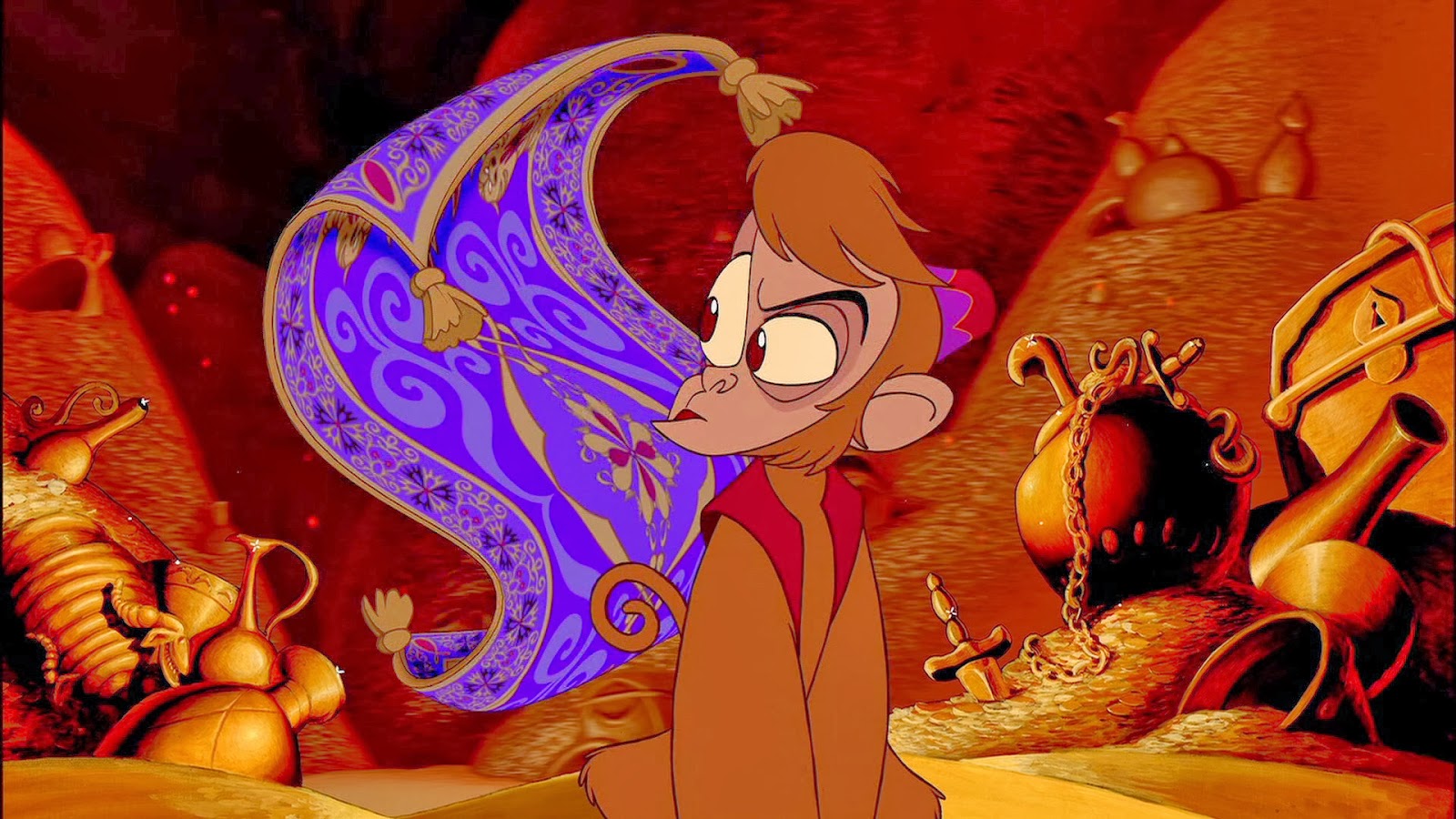 3rd factor: Environmental
Throw rugs
Clutter
Broken, uneven, tall, and/or too many steps
Poor lighting (too dim or too bright)
Pets
Unstable furniture
Extension cords
Low toilet seats
Slopping driveway
Cracks in sidewalk
Lack of or poorly secured grab bars, wet surfaces, young children
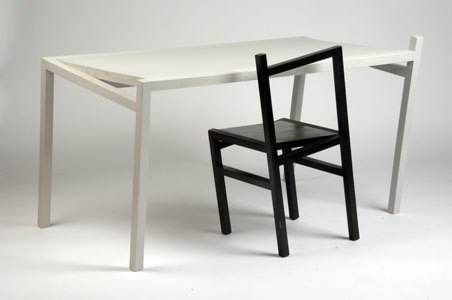 [Speaker Notes: https://healthcareassociates.net/top-10-tripping-hazards-for-older-adults/
Let there be light]
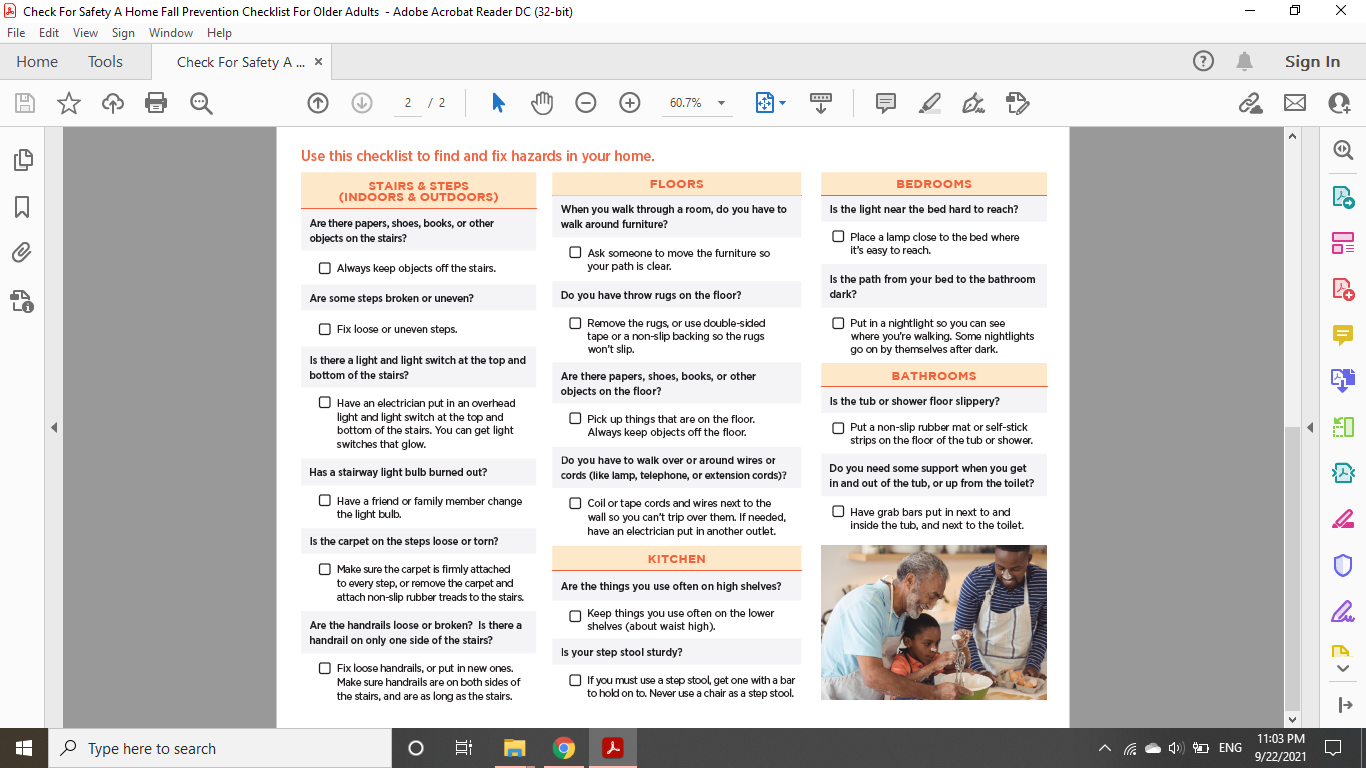 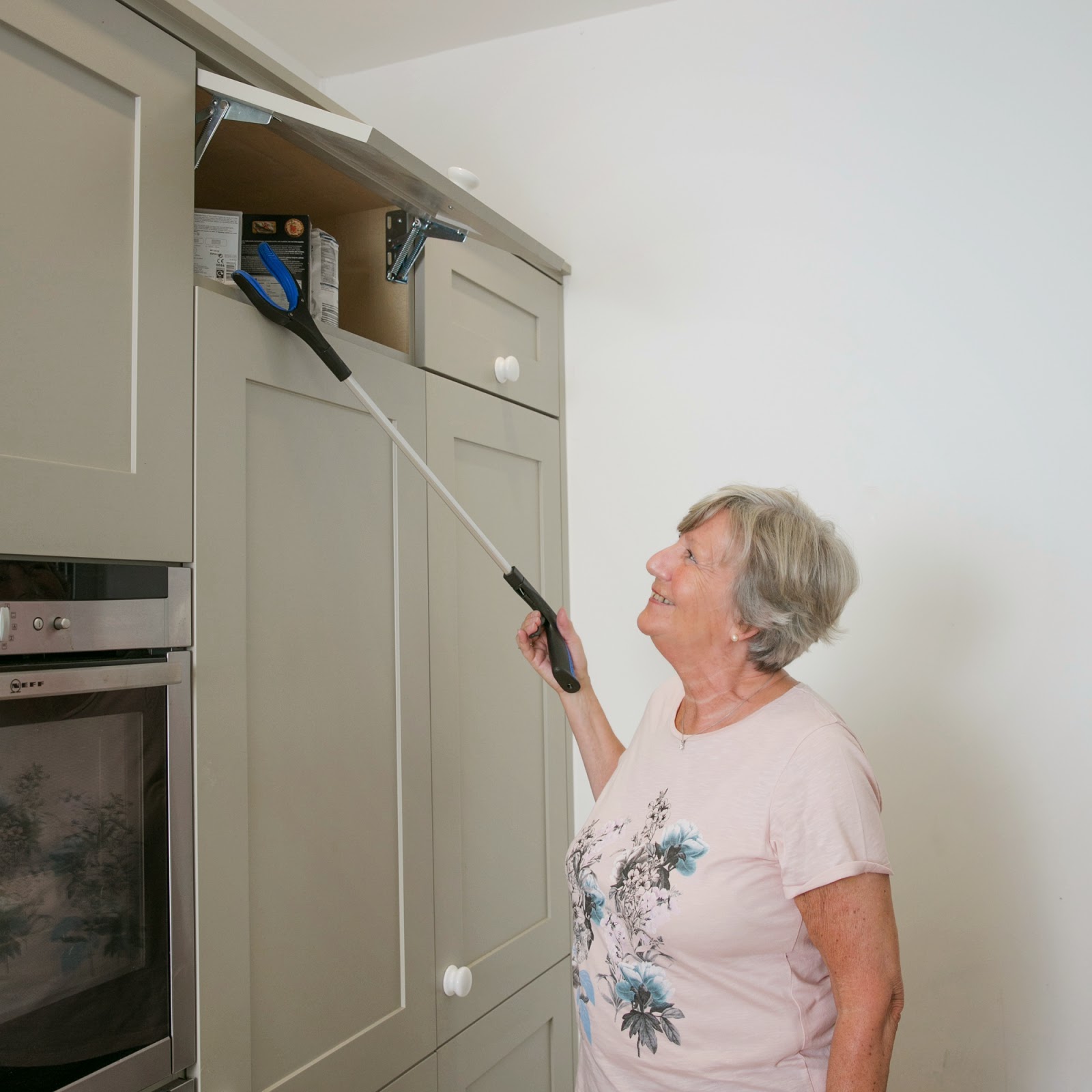 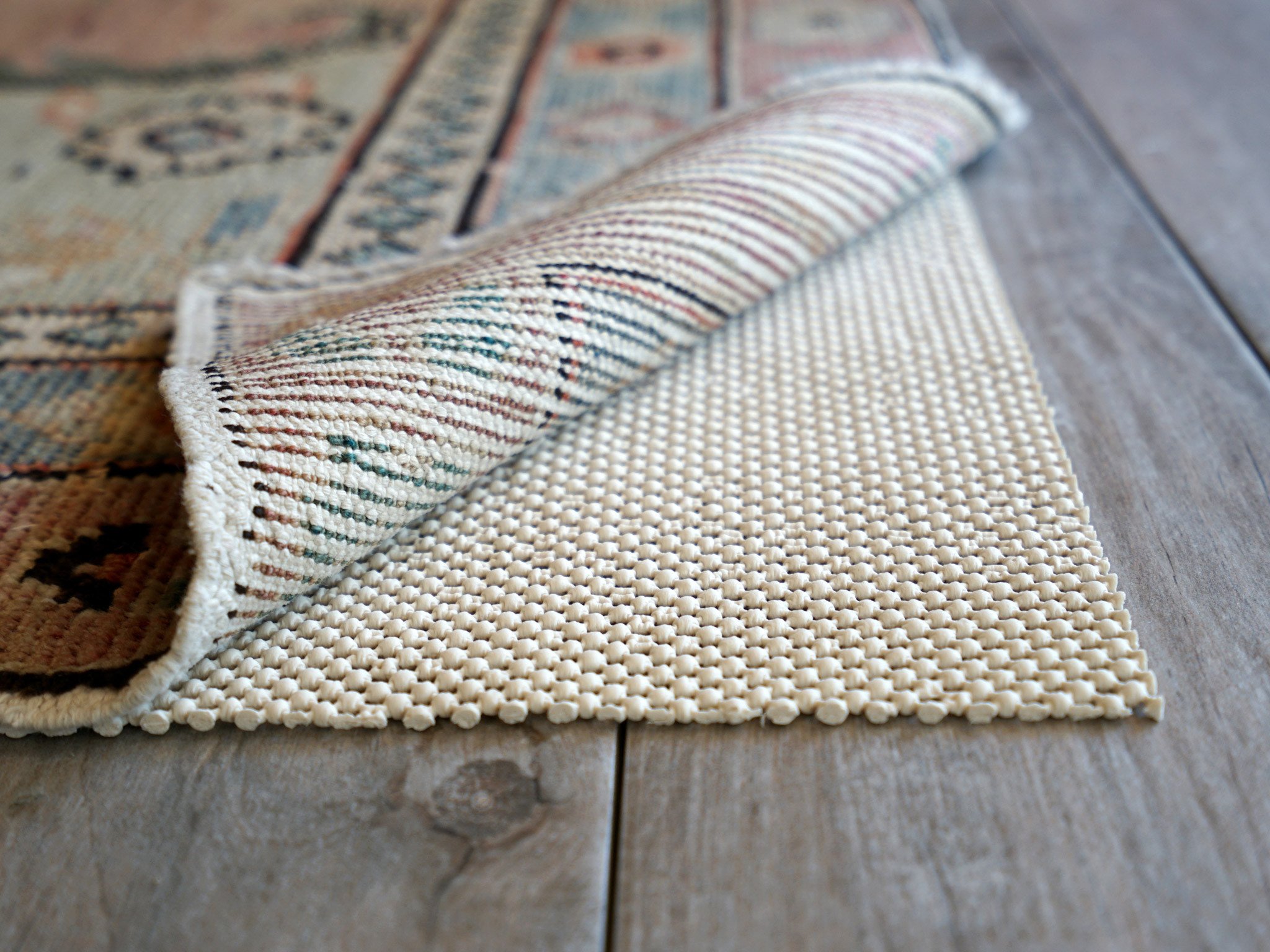 Fall proofing
Non-skid mats or strip on surfaces that can get wet
Remove throw rugs/kitchen mats or secure with non-slip strips
Arrange furniture out of walking paths (ex: low coffee table)
Make sure chairs and couches are stable and at good height for you to get in/out
Fasten handrail and grab bars
Place electric cords against wall 
Put commonly-used items at reachable and easily accessible area
Otherwise, have a reacher/grabber tool (long thongs?)
Nightlight or flashlight for nighttime
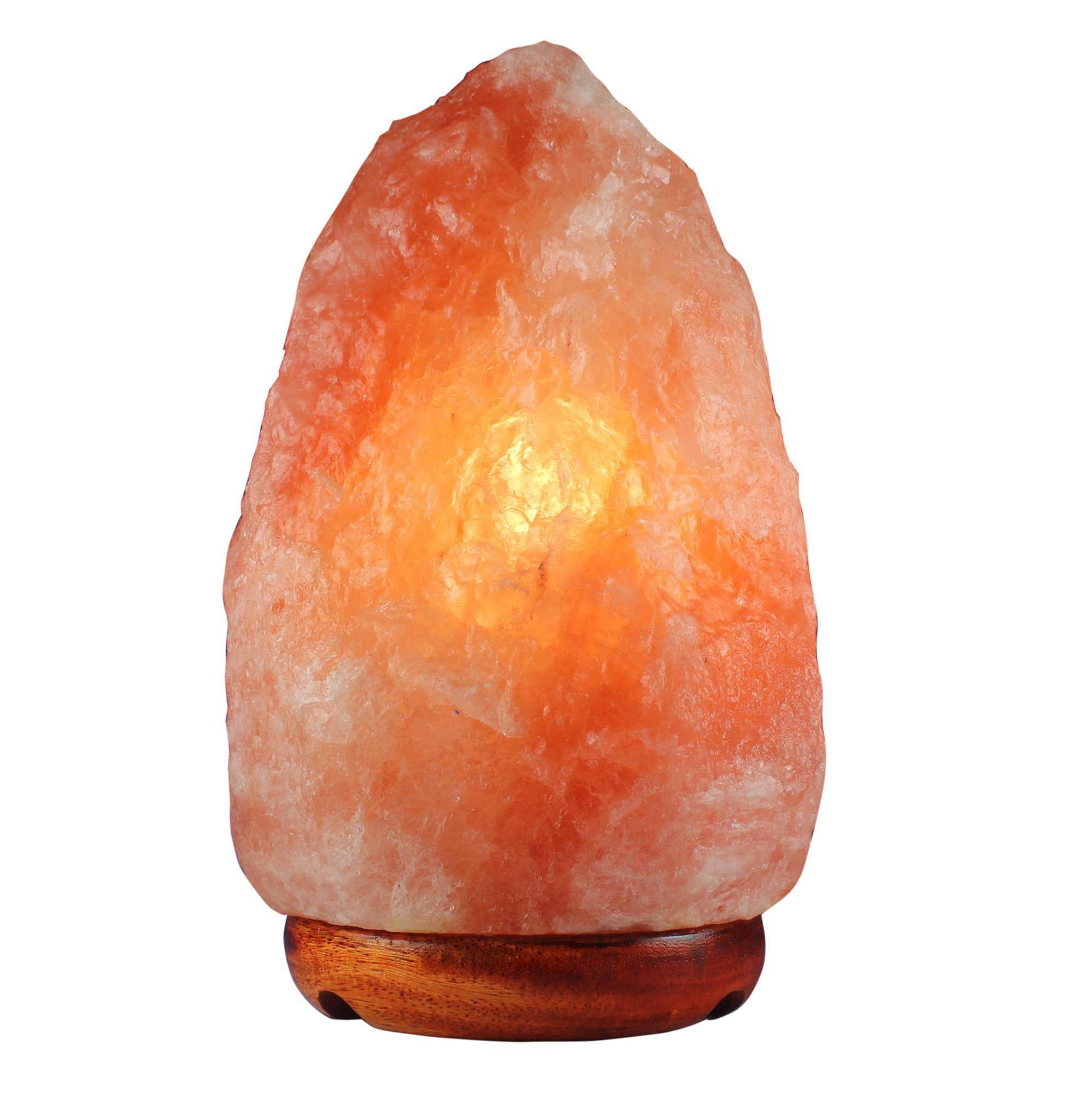 [Speaker Notes: https://www.nia.nih.gov/health/fall-proofing-your-home]
Fall-proof Yourself
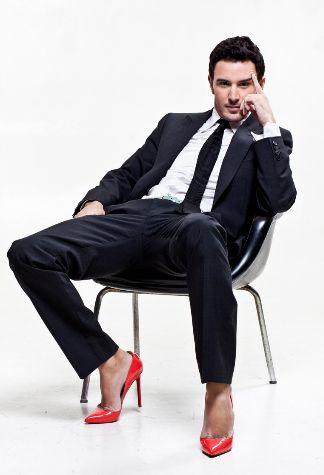 Footwear
Correct medication
Timing, dosage, expiration date
Roadmap/visual imagery
Know where you are going
Proper meals
Blood sugar
Proper hydration
Proper assistive device
AFO, cane, walker, corrective lens
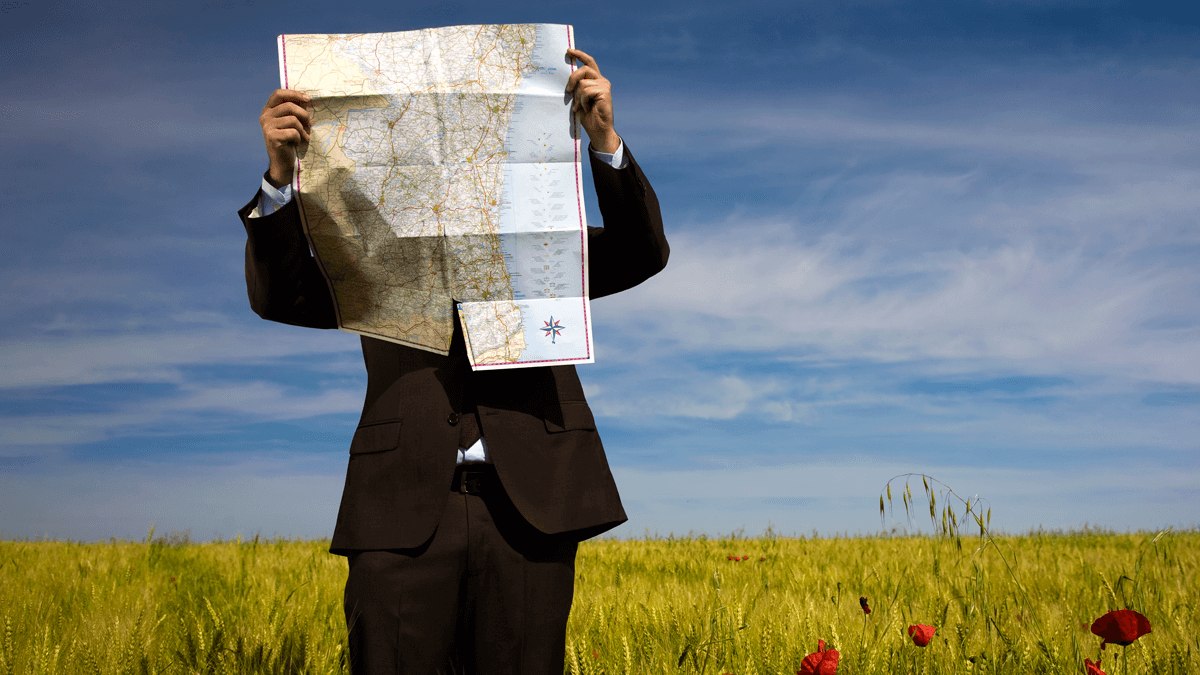 [Speaker Notes: (Flip-flop… “flappity flop you go”)]
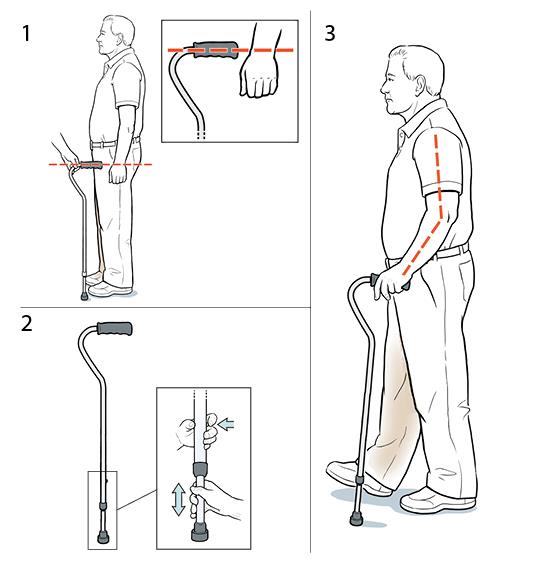 Let’s talk about canesnot the ones made of peppermint
J.M. rule of thumb: if you can walk without anything, you may use a single point cane.
Hold cane on your STRONG side
Proper cane/walker height = 
Hand grip is at the level of your wrist when shoulder relaxed
When grasping handgrip, elbow is bent about 20-30 degrees
Quad cane – wider angled legs are on the outside
Trekking pole – elbow at a right angle (90 degrees)
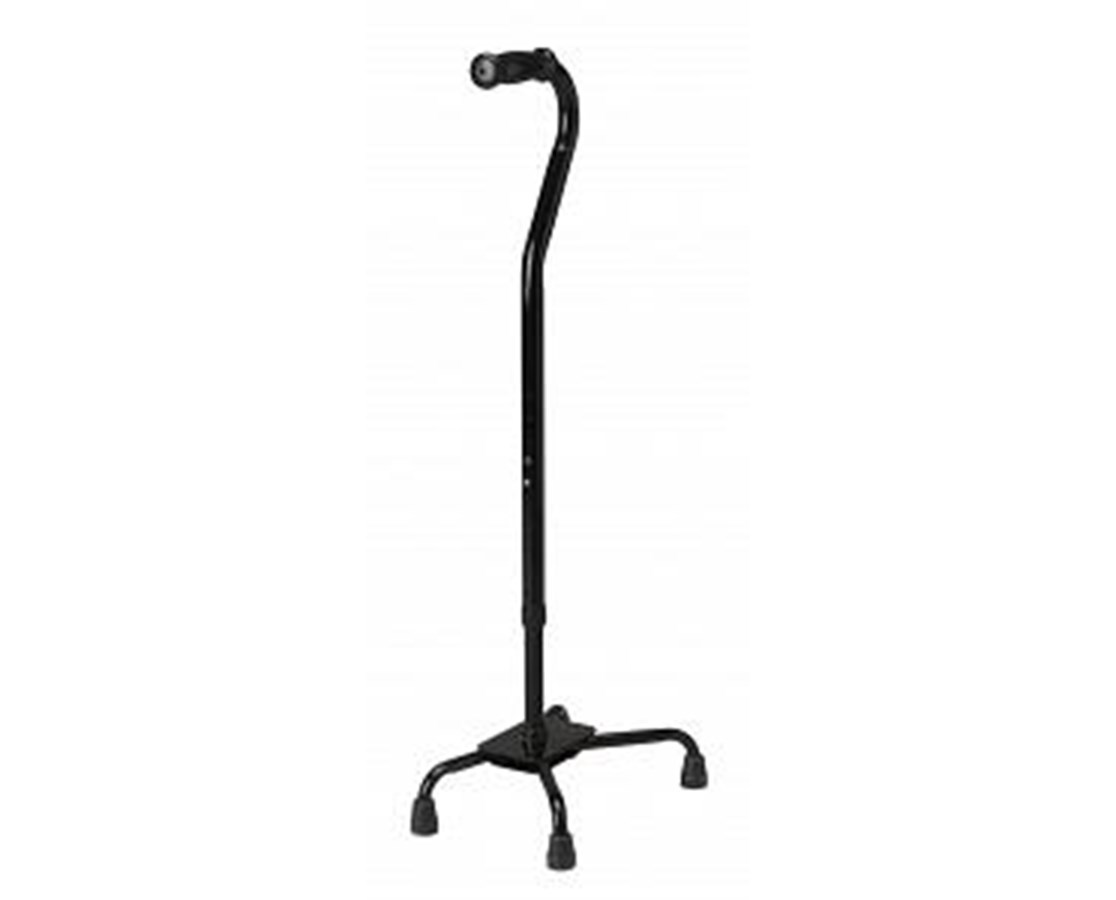 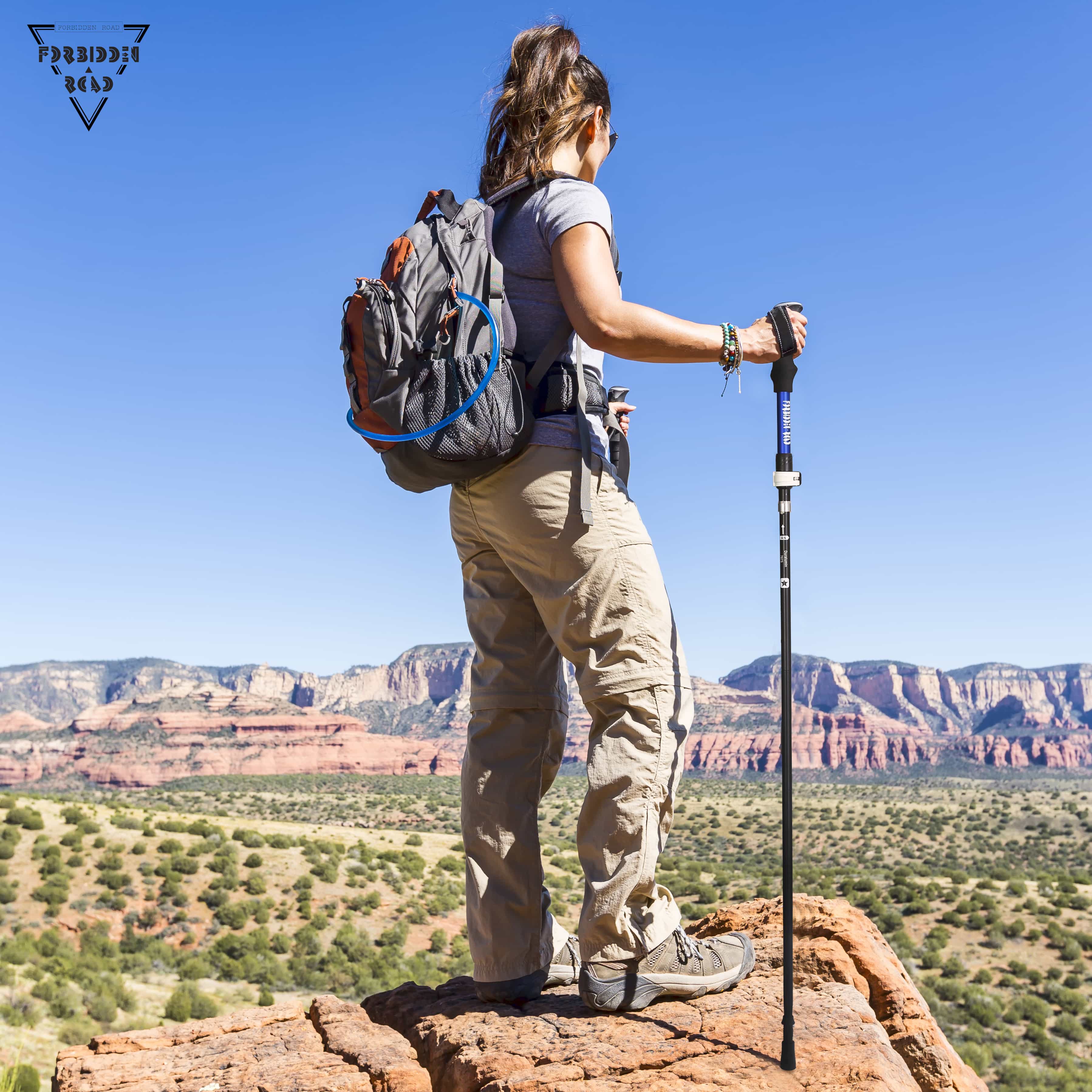 [Speaker Notes: Minor, MA, Minor S. Ambulation with Ambulatory Assistive Devices. In: Minor, MA, Minor S, eds. Patient Care Skills. 6th ed. Upper Saddle River, NJ: Pearson; 2010]
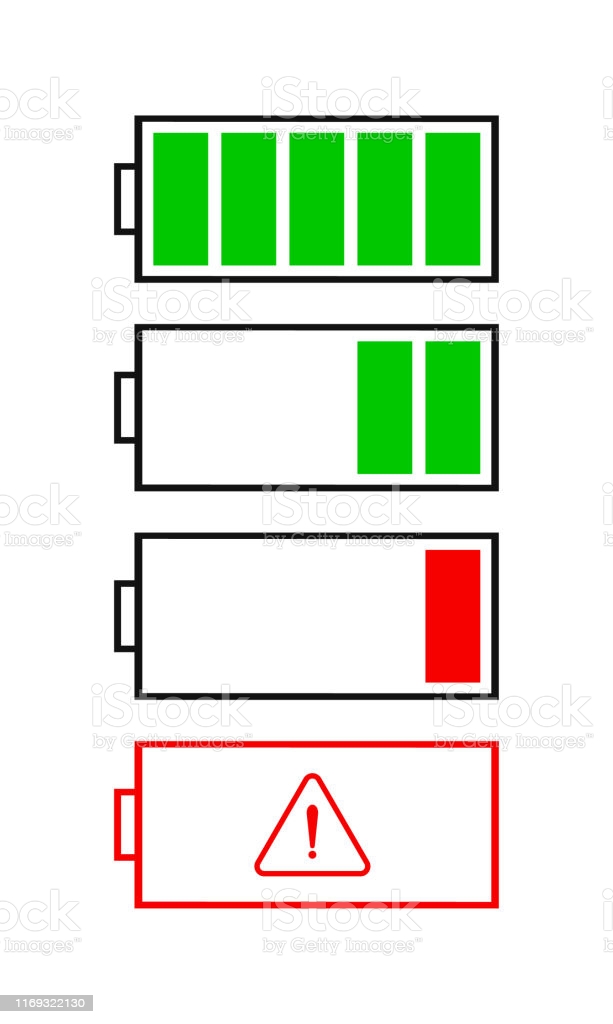 Know your limit!daily assessment
Tiredness level 
Dizzy? Unsteady?
Depressed? Difficulty w/ concentration?
If I am not feeling well, can I postpone the tasks on my to-do list?
Should I modify my plan of attack?
Ask a friend/family member to tagalong
Bring assistive device
Limit distractions (ex: go to grocery stores earlier to avoid the crowds)
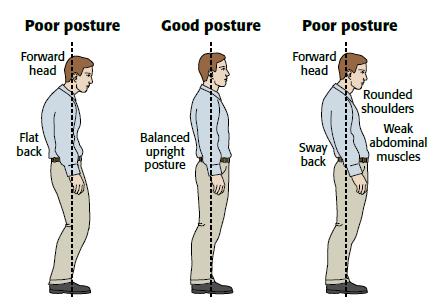 When walking:
POSTURE!
Look what is up ahead
No, this does not mean staring at your feet while walking
Pay attention to foot clearance
Am I dragging my foot? I might trip over things. 
Proper placement of assistive devices
Distance of walker or cane from your body
Limit distractions
Internal: thinking of other things, planning things in head
External: cellphone, carrying heavy items
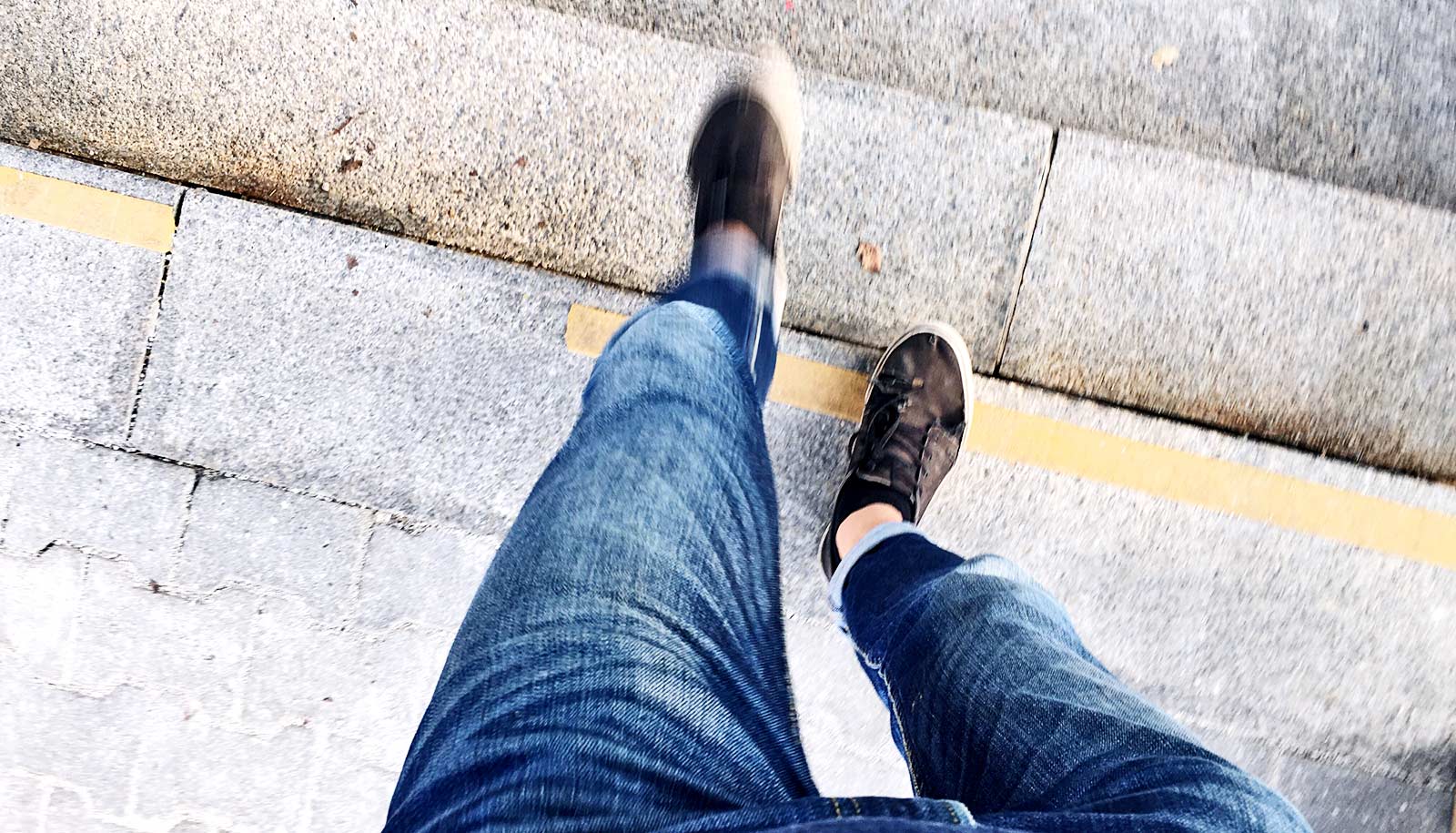 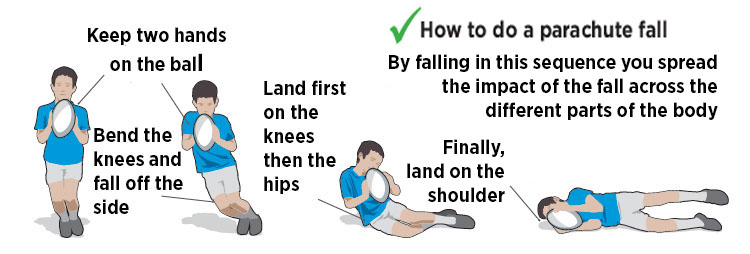 How to fall safely
Stay bent
Do not be rigid; get ready to fall on knees and elbows
Protect your head
Falling forward: turn face to the side
Falling backward: tuck your chin in
Land on meaty area
Buttocks, back, thigh
Keep falling
Keep rolling – spread the impact to larger part of your body
[Speaker Notes: https://www.aarp.org/health/conditions-treatments/info-2017/how-to-fall-safely.html]
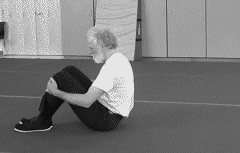 Exercises to practice falling
Falling backward
Sit on floor or bed w/ chin tucked in, knees bent, arms around knee or tucked in front of chest
Rock your body backward to lay down with knees still bent
Falling sideway
Same motion as backward but twist your body to lay on your side
Falling forward
Start in kneeling position w/ back of hands in front of your face
Rock your body forward to land on forearms and hand
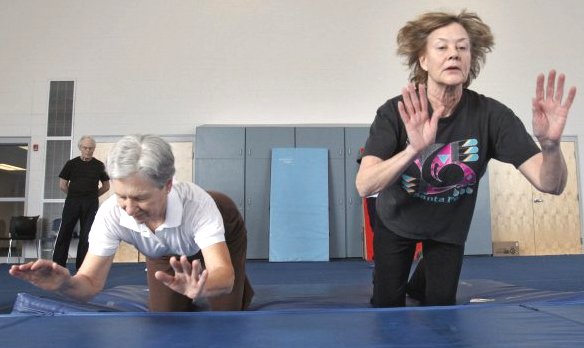 [Speaker Notes: http://www.fearlessfalling.com/FFClassNotes.html]
Considerations when on the ground
DO NOT MOVE
Unconscious, dizziness, nausea, bleeding from head or ear
Decreased sensation or movement in any limb,
Extreme pain
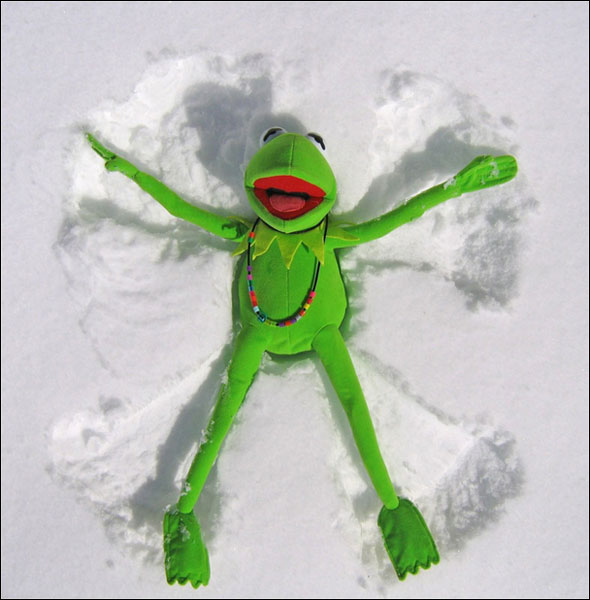 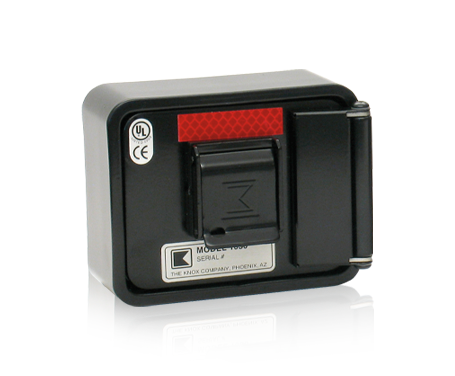 Get Help
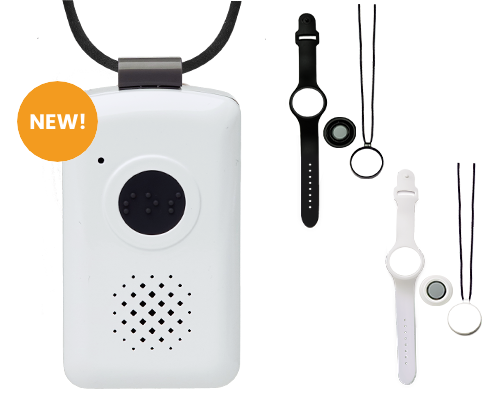 Carry phone with you
Watches that link to your phone 
Medical Alert System
Example: life alert, lifeline, Medical Guardian
Knox Box
Allow direct access by Fire Dept to enter home without breaking properties
Check with local Fire Dept or knoxbox.com
Have a copy of your insurance card, ID, medication list, emergency contact at the door or on your phone for easy access
[Speaker Notes: Residental knox box, approved by Pasadena Fire Dept $283.00]
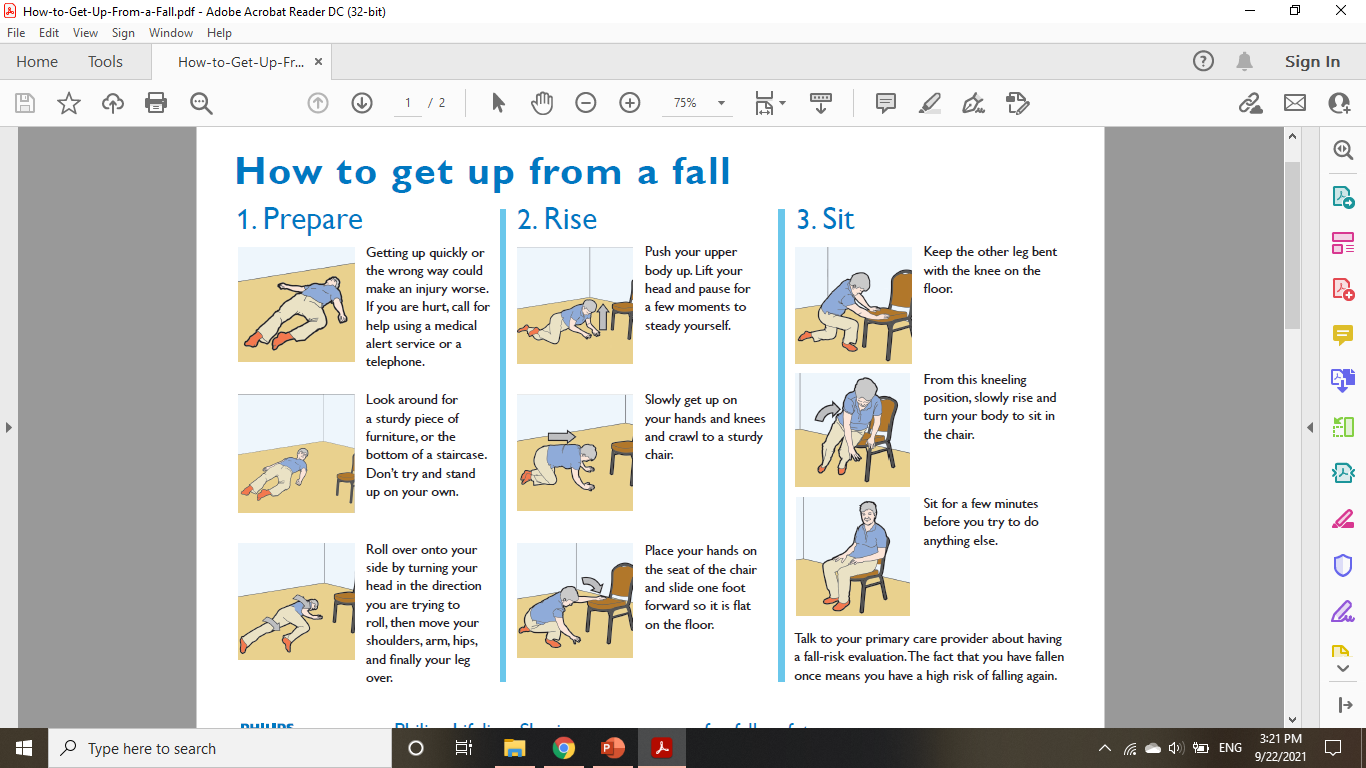 [Speaker Notes: https://www.lifeline.philips.com/content/dam/PLL/PLL-B2C/PDFs/How-to-Get-Up-From-a-Fall.pdf]
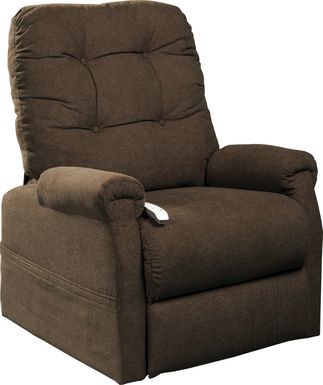 Special considerations
Object/furniture for stability
Good example: chair against wall
Stay away from: doorknobs, towel racks, oven door handles, rocking chair, chairs with wheels
Increase foot friction
To get off the floor without sliding
Good example: barefooted, shoes, slippers w/ rubber soles
Useful Resources
Your doctors
ME! (Outpatient P.T. for balance and strength assessment)
Home P.T. for home safety evaluation
Online websites on information on fall
National Institute on Aging
CDC – STEADI (stop elderly accidents, deaths, & injuries)
National Council on Aging
Community 
Be a SilverSneakers member to gain free/cheap access to fitness club
Local senior center for classes and lectures on balance or fitness
Yourself! Tag a friend and start a walking program together
References
10 Environmental Hazards That Cause Older Adults To Fall & How to Avoid Them. Health Care Associates. https://healthcareassociates.net/top-10-tripping-hazards-for-older-adults/ Accessed September 23, 2018.
Balance Exercises for Seniors. https://www.ptprogress.com/balance-exercises-for-seniors/. Accessed September 22, 2021.
Fall-Proofing your Home. National Institute on Aging. https://www.nia.nih.gov/health/fall-proofing-your-home Updated May 15, 2017. Accessed September 23, 2018.
How to Fall Safely. https://www.aarp.org/health/conditions-treatments/info-2017/how-to-fall-safely.html. Accessed September 22, 2021
How to Get Up from A Fall. https://www.lifeline.philips.com/content/dam/PLL/PLL-B2C/PDFs/How-to-Get-Up-From-a-Fall.pdf. Assessed on September 22, 2021.
Important Facts about Falls. Centers for Disease Control and Prevention. https://www.cdc.gov/homeandrecreationalsafety/falls/adultfalls.html Updated February 10, 2017.  Accessed September 23, 2018.
Low Blood Sugar. Healthline. https://www.healthline.com/health/hypoglycemia#symptoms Accessed September 23, 2018.
Minor, MA, Minor S. Ambulation with Ambulatory Assistive Devices. In: Minor, MA, Minor S, eds. Patient Care Skills. 6th ed. Upper Saddle River, NJ: Pearson; 2010
Safe Falling Class Format and General Information. http://www.fearlessfalling.com/FFClassNotes.html. Accessed on September 22, 2021.
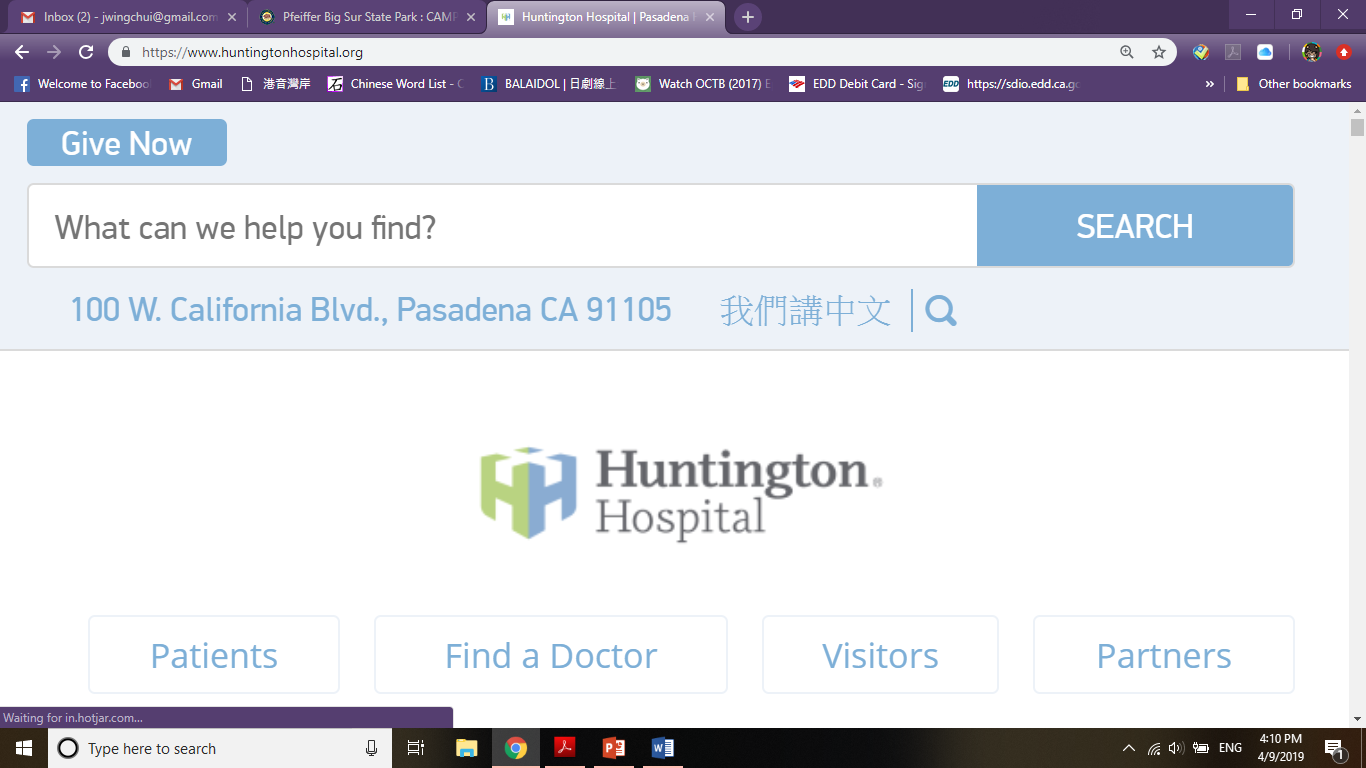 Fall prevention and recovery
W. Julia Masulis, PT, DPT, NCS
Email me if you have any questions: Wingsheung.masulis@huntingtonhospital.com